Energy Leadership™ Index Debrief
Company/Team
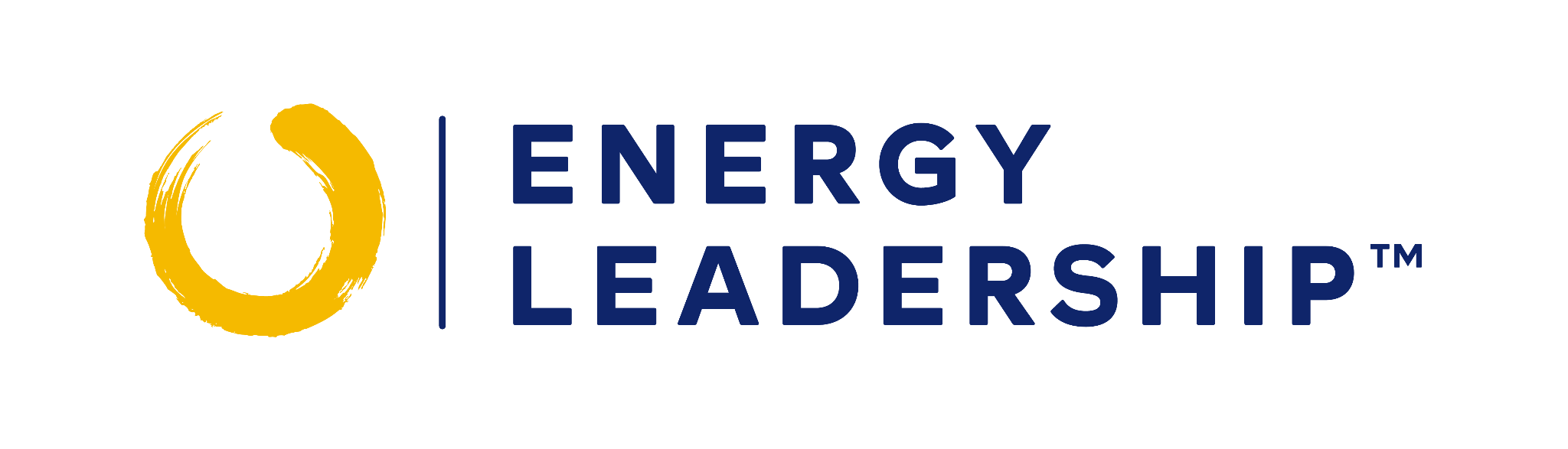 Objectives
Pre-Meeting Questions
What is currently holding your team back from performing its best?
What are the biggest challenges your team is facing?
What does your team do really well?
[Speaker Notes: Collect anonymously ahead of time if possible, to personalize the Level descriptions for the group.]
Energy
Catabolic
Anabolic
Draining, resisting, destructive
Releases cortisol and adrenaline
Short-term energy
Constructive, building, healing
Releases testosterone, endorphins, and dopamine
Energetic Self-Perception Chart
The 7 Levels of Energy
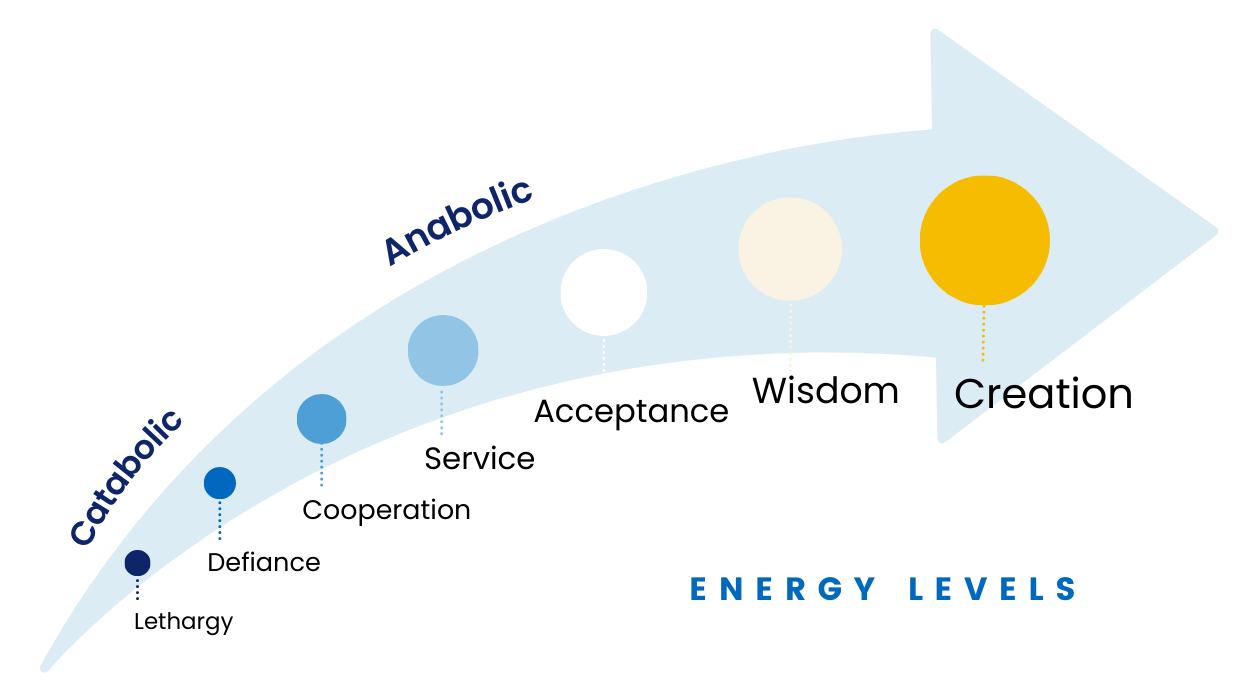 [Speaker Notes: Short version - refresh memories of participants with quick overview of the 7 Levels]
Group ELI Results
[Speaker Notes: Add a snapshot of your group results here.]
Level 1
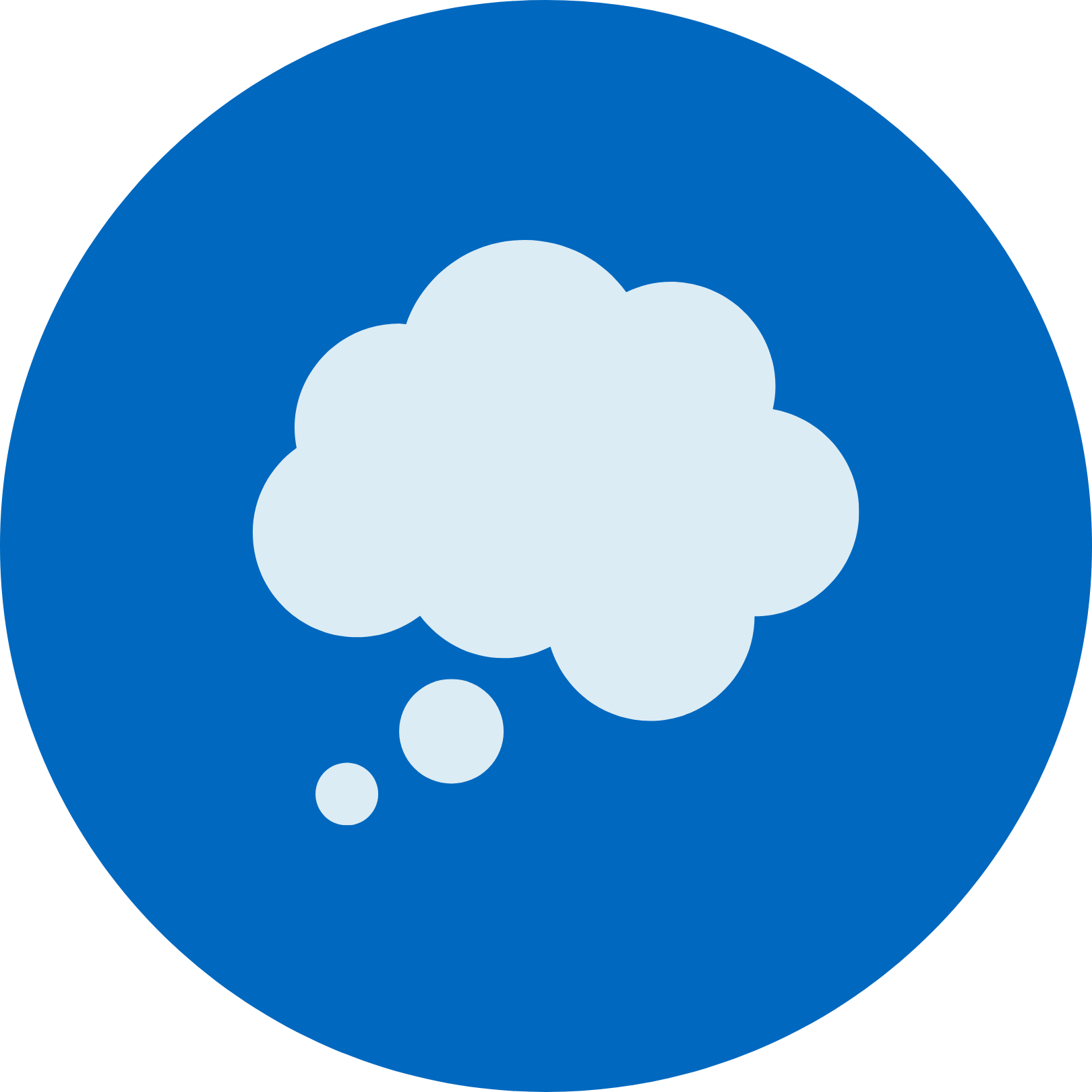 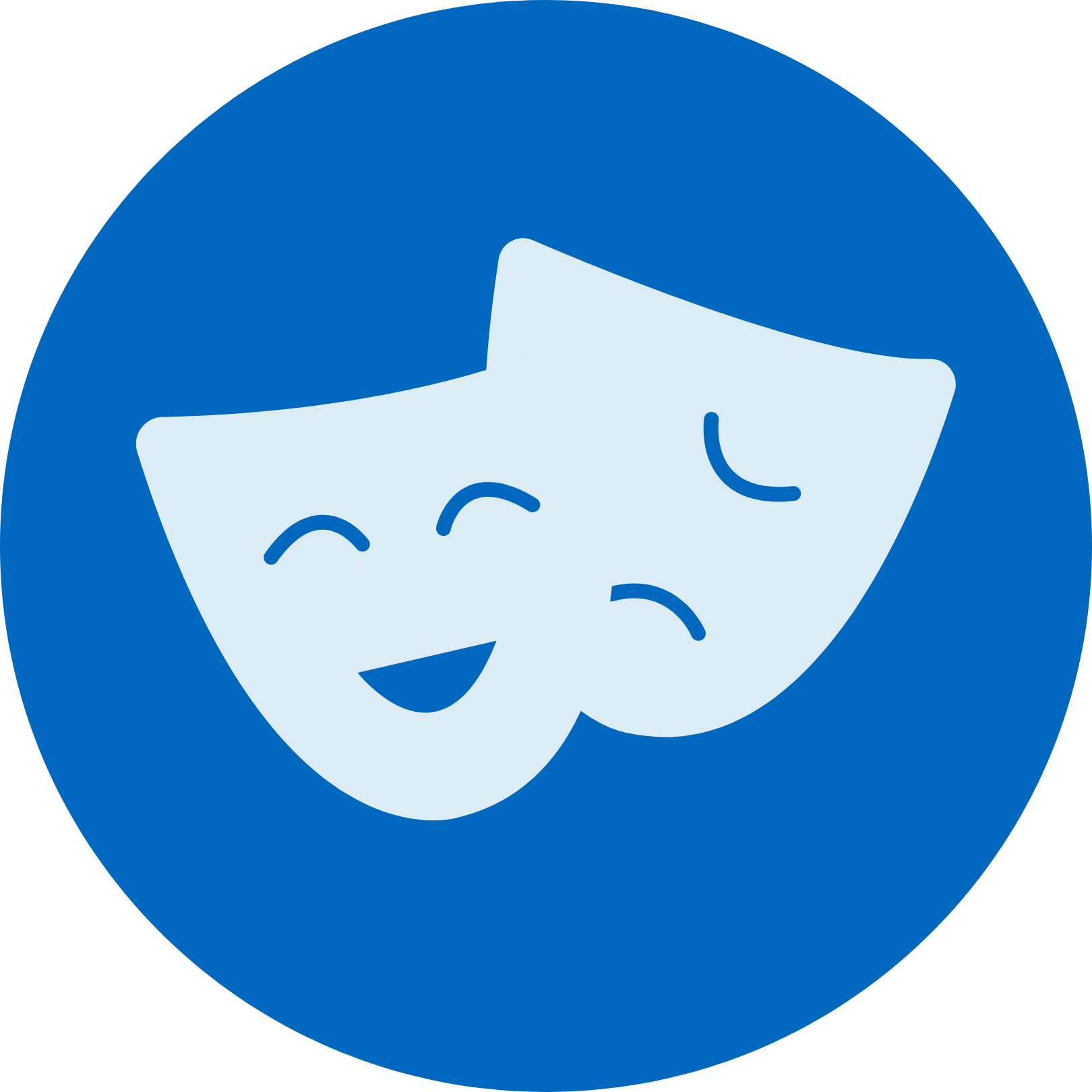 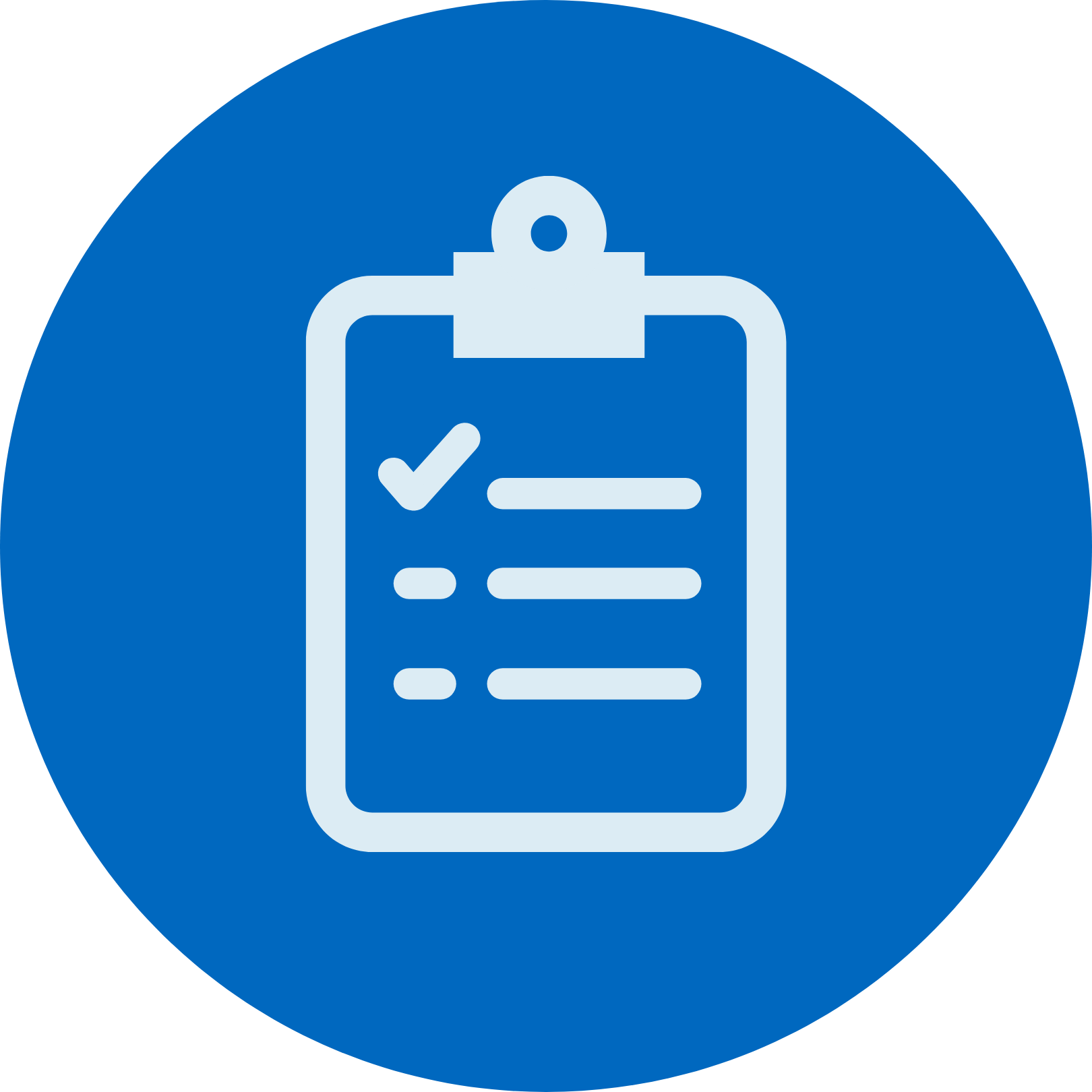 CORE ACTION/
RESULT:
Lethargy
CORE 
THOUGHT: 
Victim
CORE FEELING/
EMOTION: 
Apathy
[Speaker Notes: Long version- go through each Level, especially group descriptors, matching language from pre-questions]
How does Level 1 Energy show up for your team?
[Speaker Notes: Small groups - share aloud
Big groups - can jot down notes or do breakouts as time permits]
Level 2
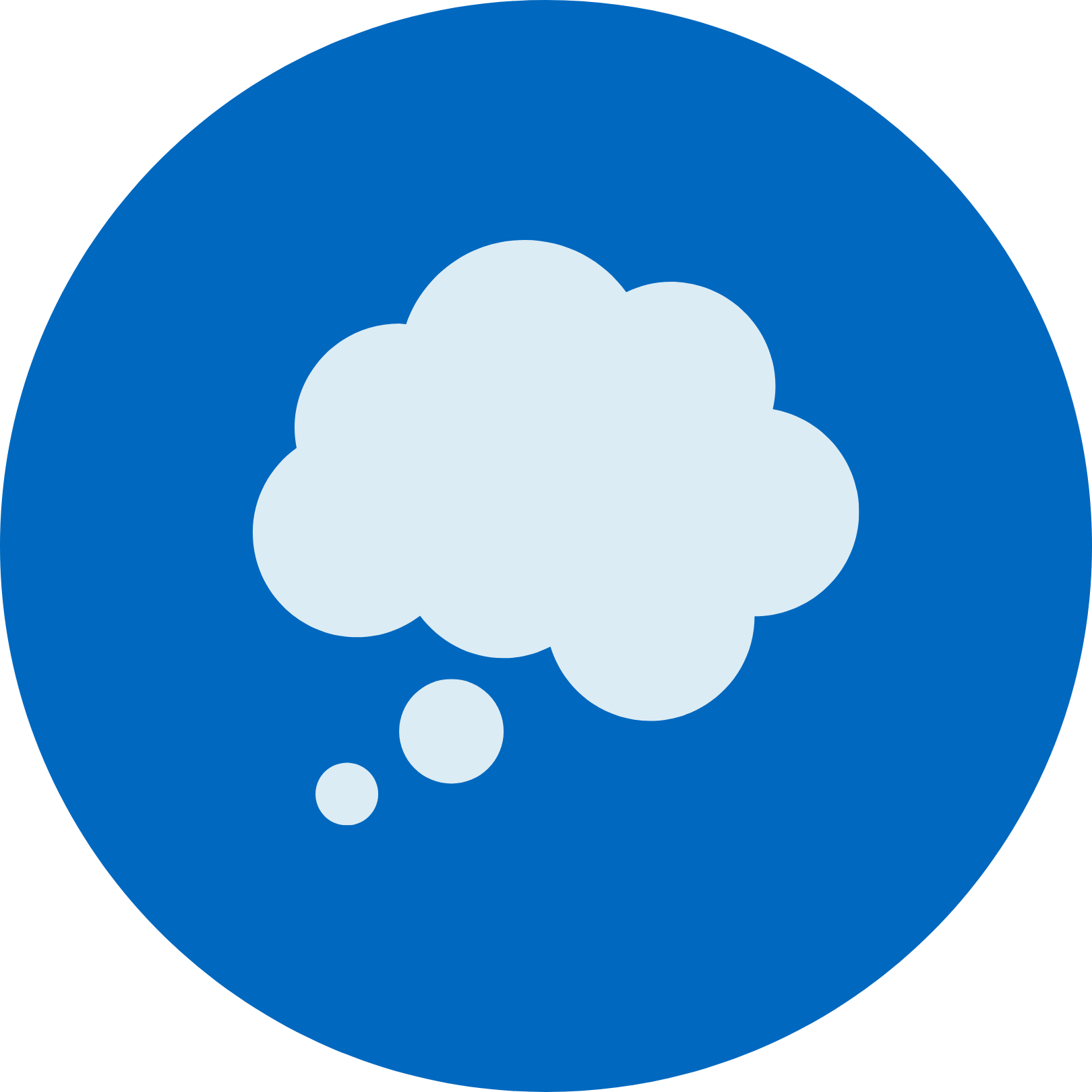 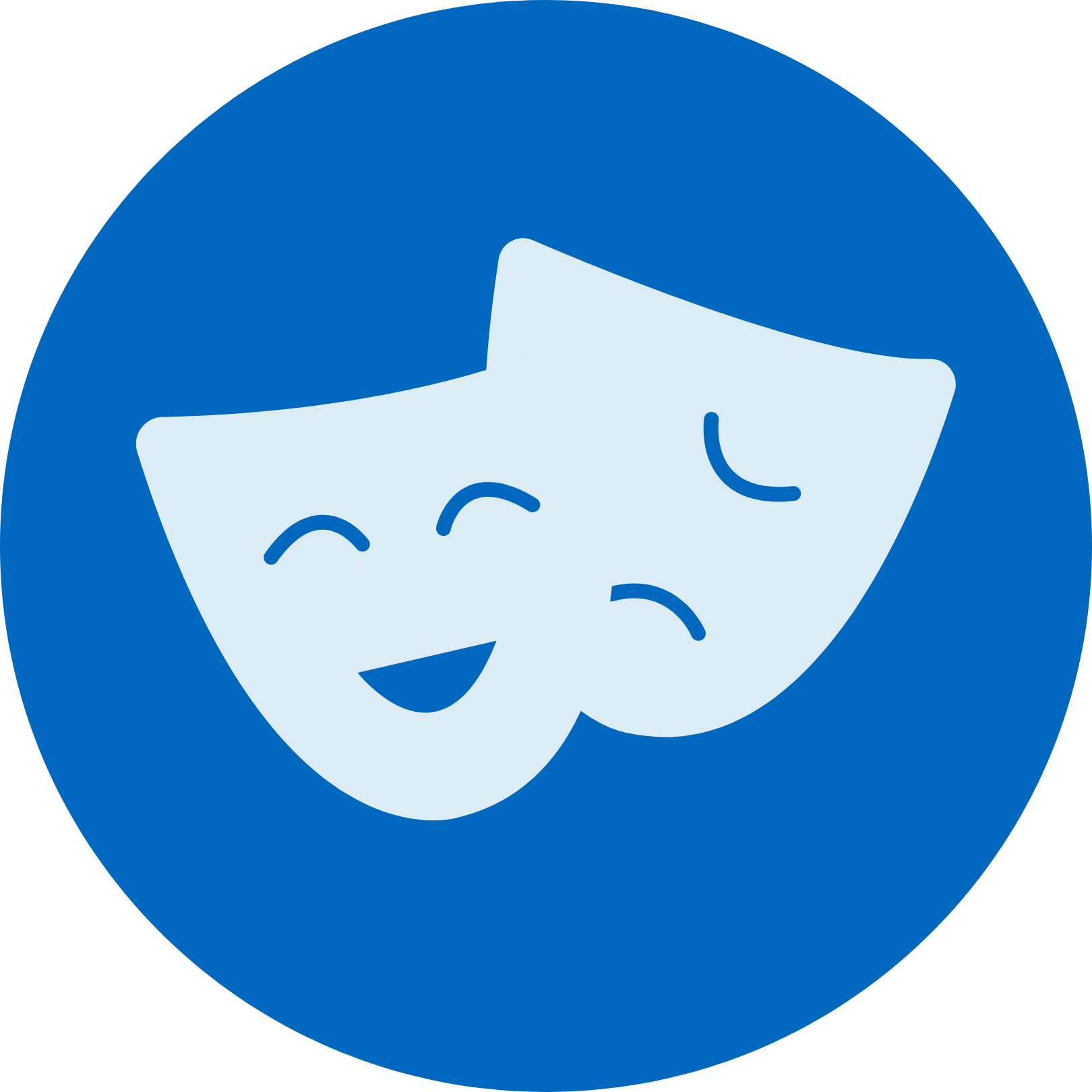 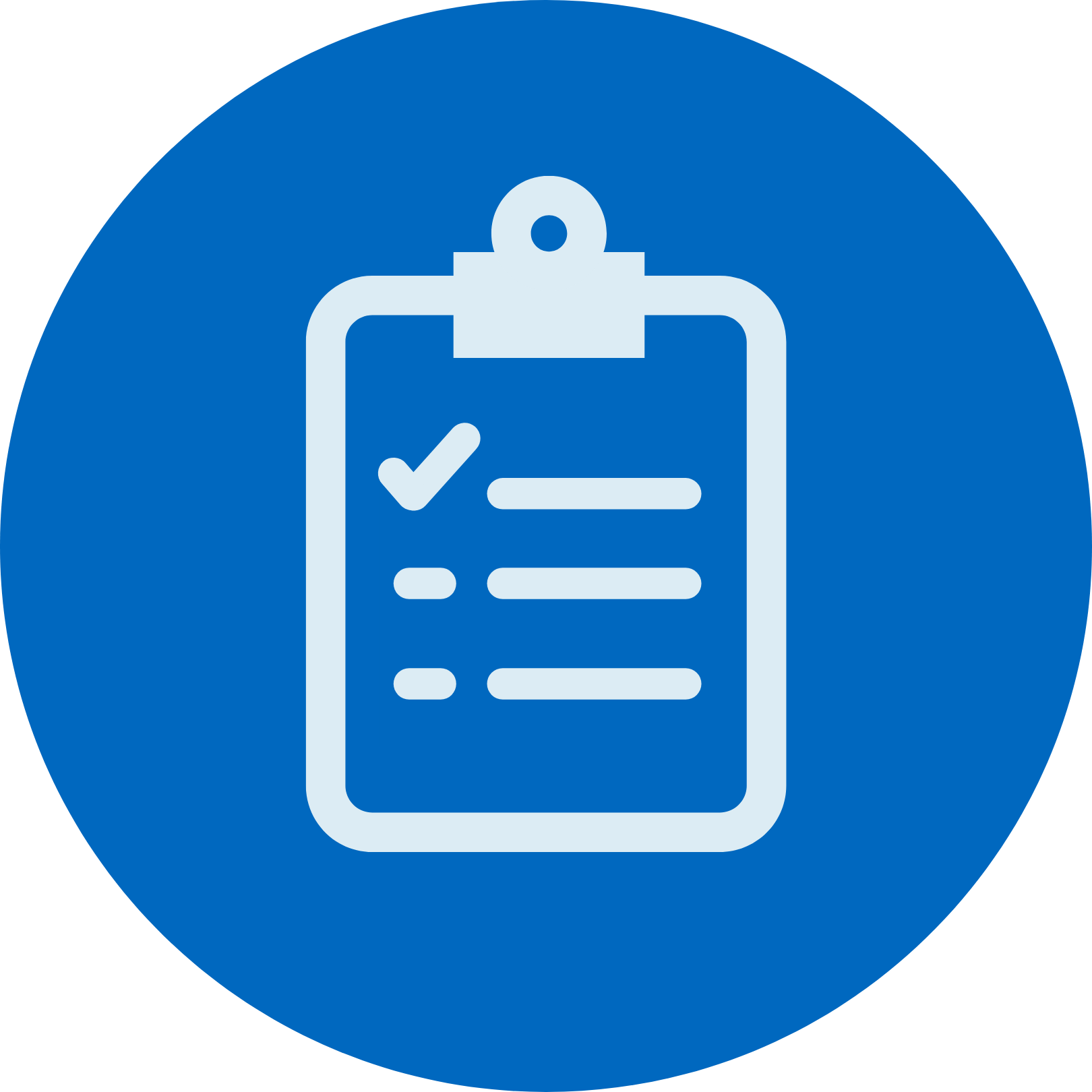 CORE ACTION/
RESULT:
Defiance
CORE 
THOUGHT: 
Conflict
CORE FEELING/
EMOTION: 
Anger
[Speaker Notes: Can include group EP/ESR % of Level 1 here]
How does Level 2 Energy show up for your team?
[Speaker Notes: Small groups - share aloud
Big groups - can jot down notes or do breakouts as time permits]
Level 3
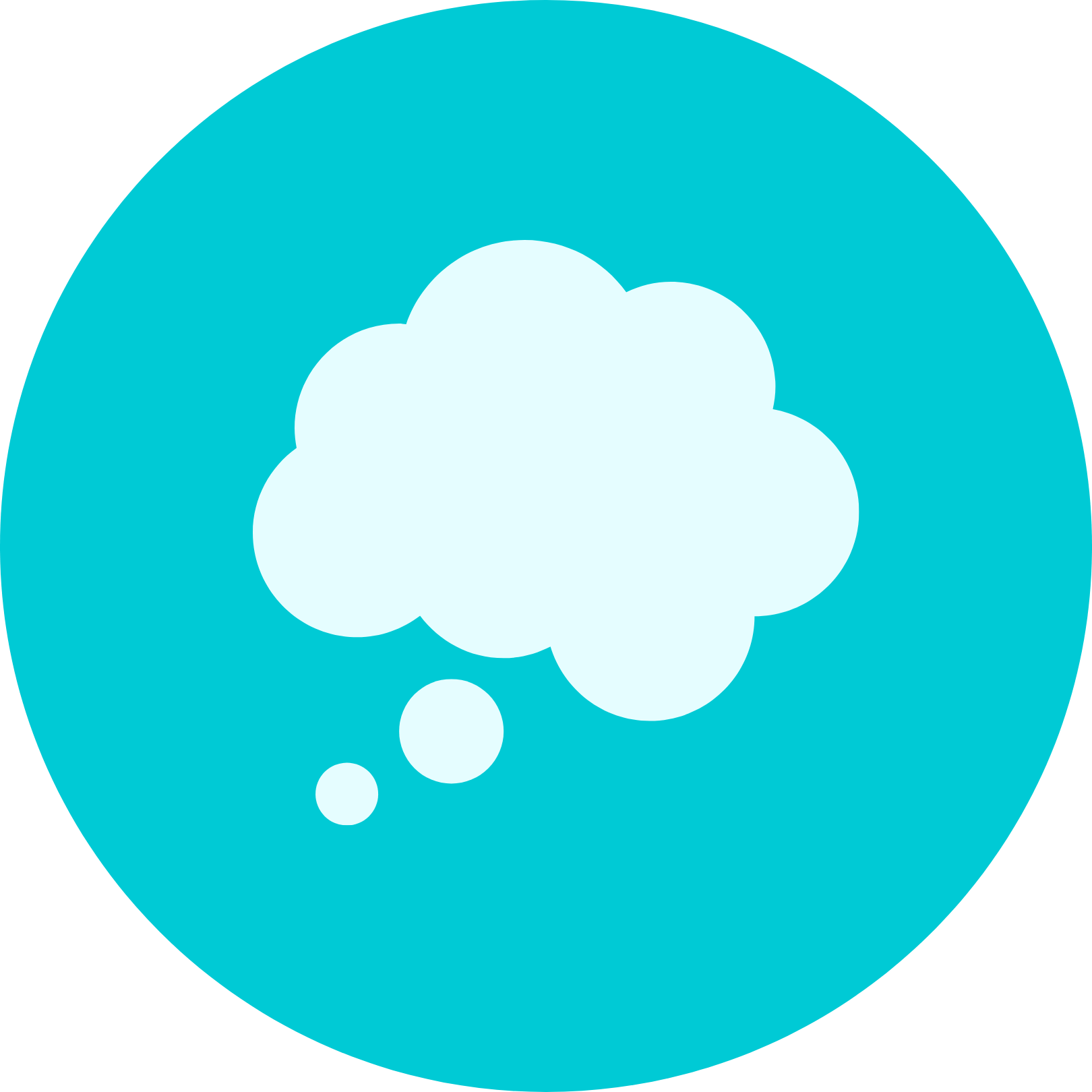 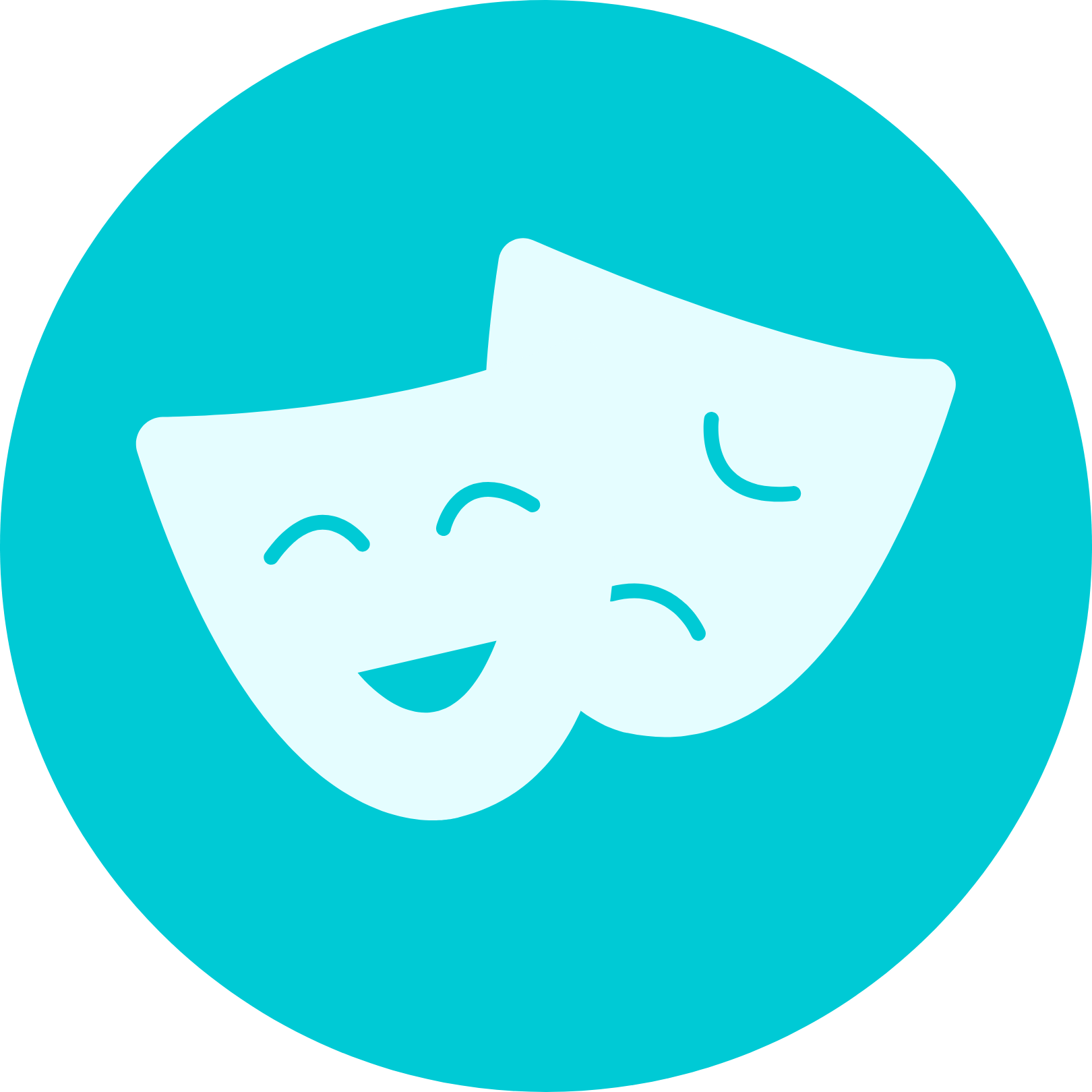 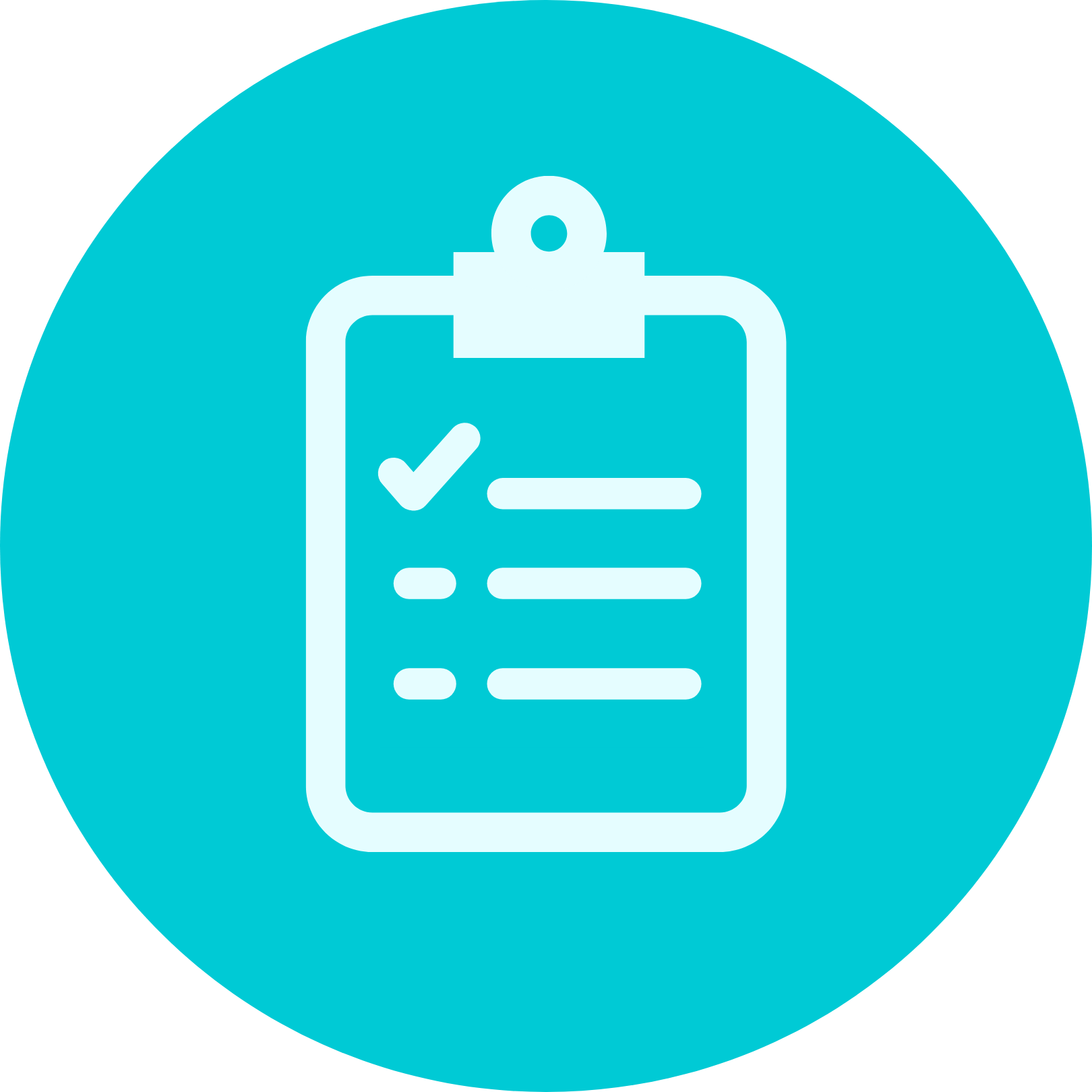 CORE ACTION/
RESULT:
Cooperation
CORE 
THOUGHT: 

Responsibility
CORE FEELING/
EMOTION: 
Forgiveness
How does Level 3 Energy show up for your team?
[Speaker Notes: Small groups - share aloud
Big groups - can jot down notes or do breakouts as time permits]
Level 4
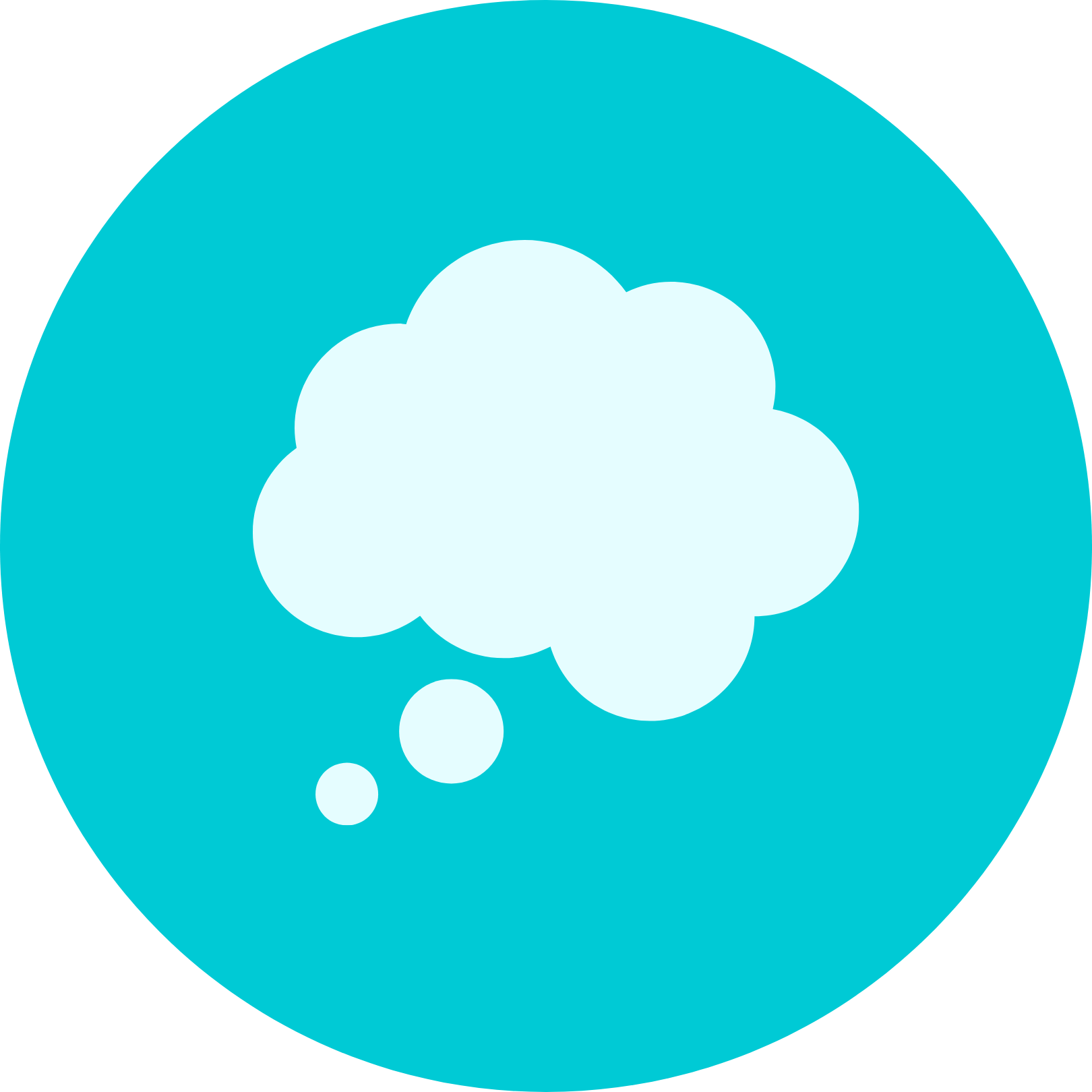 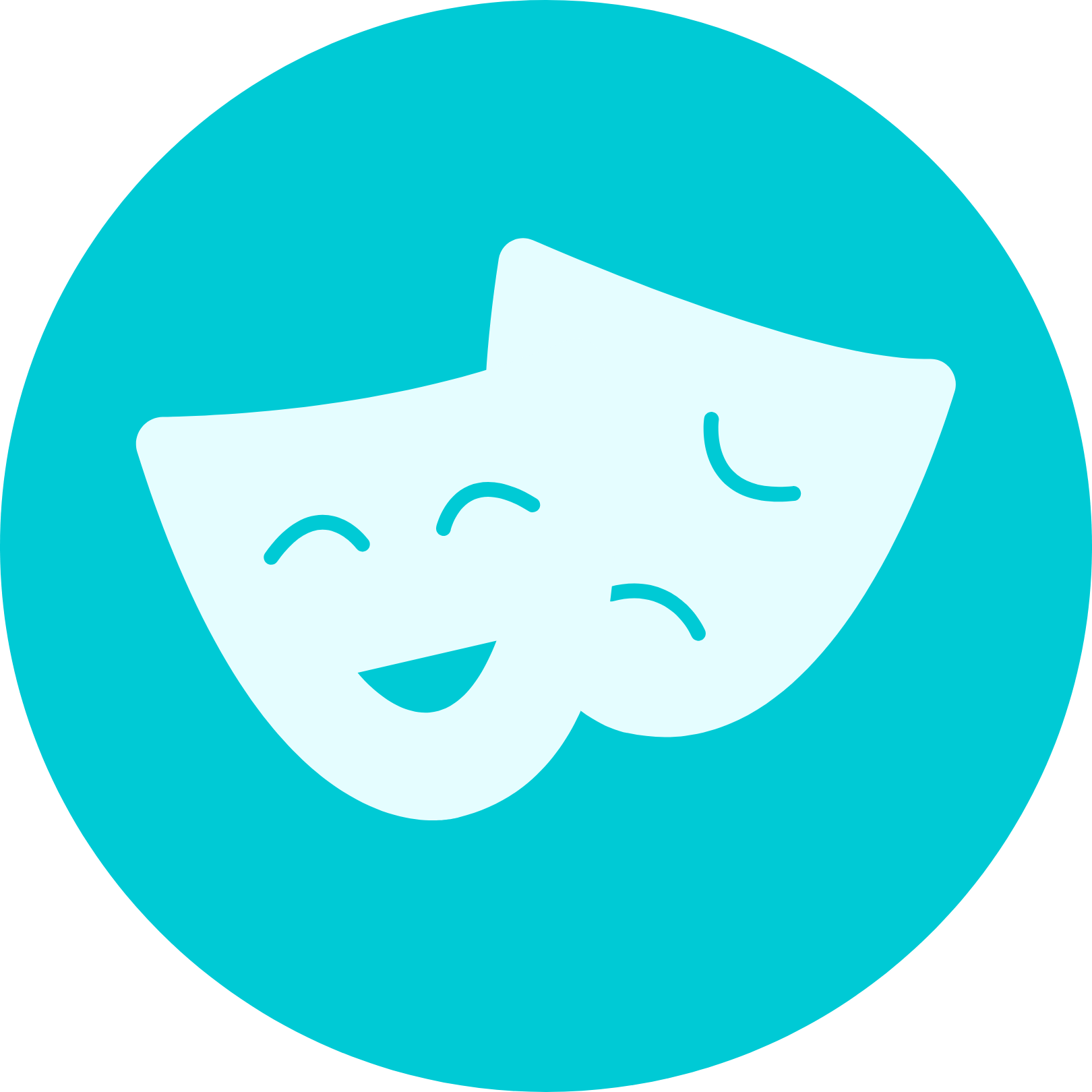 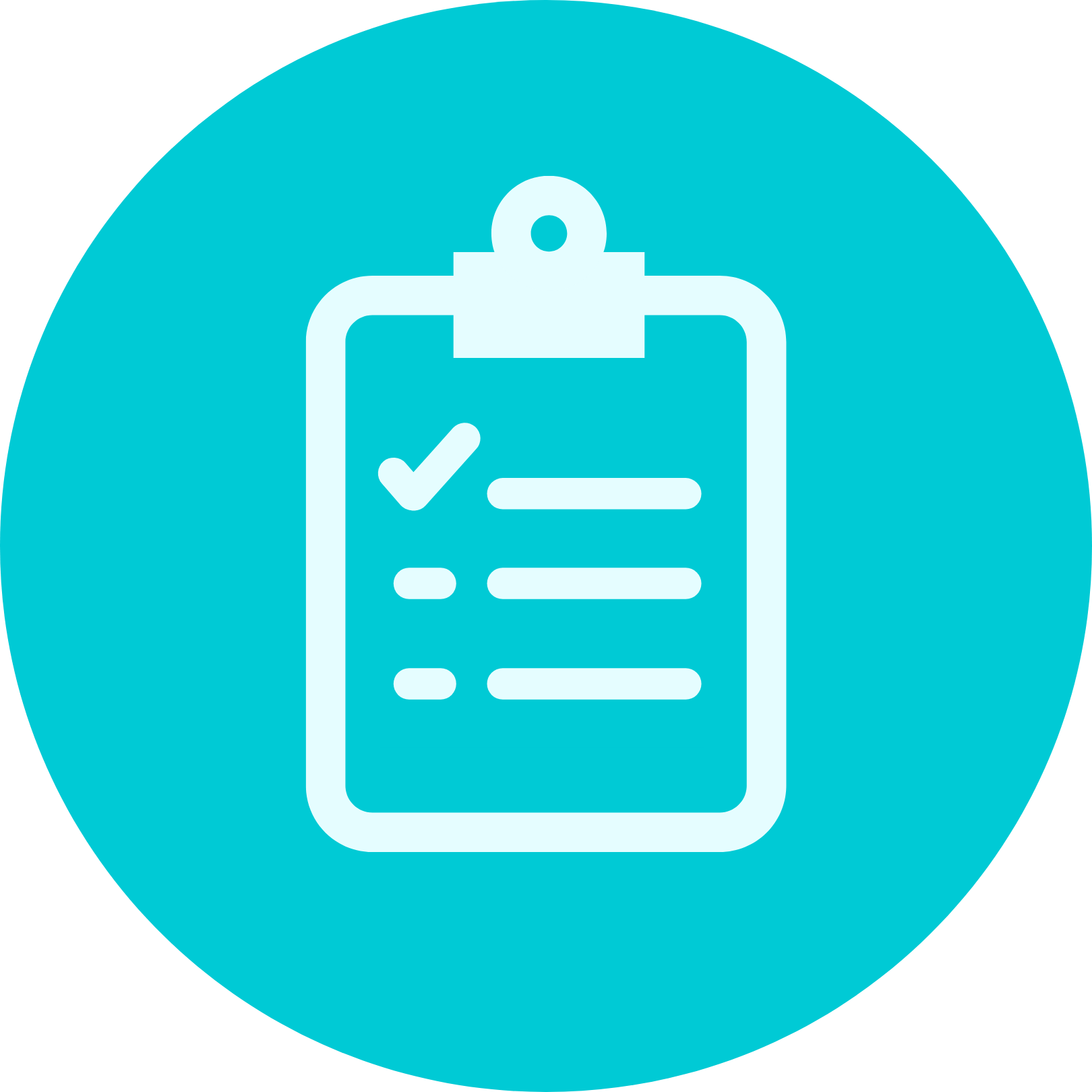 CORE ACTION/
RESULT:
Service
CORE 
THOUGHT: 
Concern
CORE FEELING/
EMOTION: 
Compassion
How does Level 4 Energy show up for your team?
[Speaker Notes: Small groups - share aloud
Big groups - can jot down notes or do breakouts as time permits]
Level 5
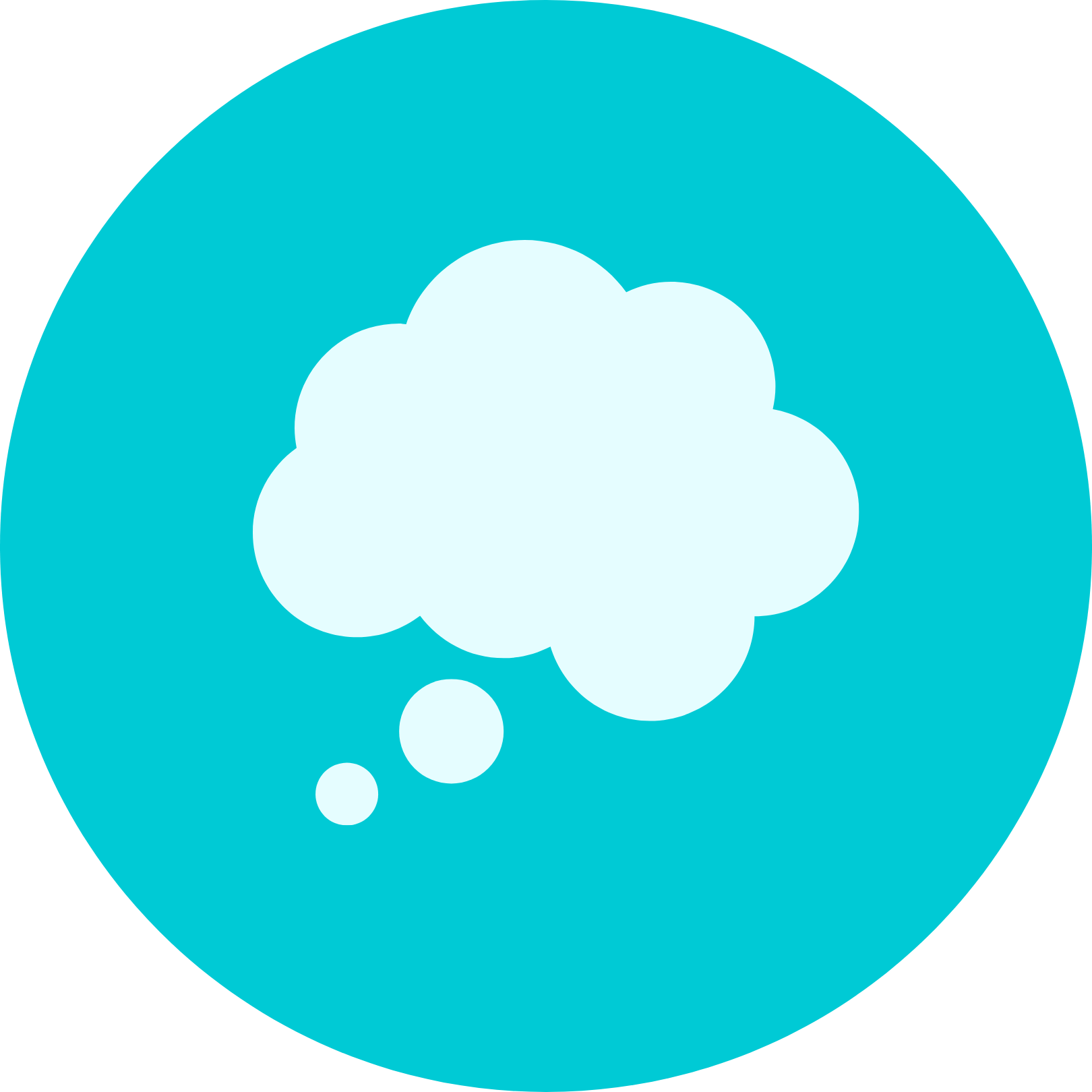 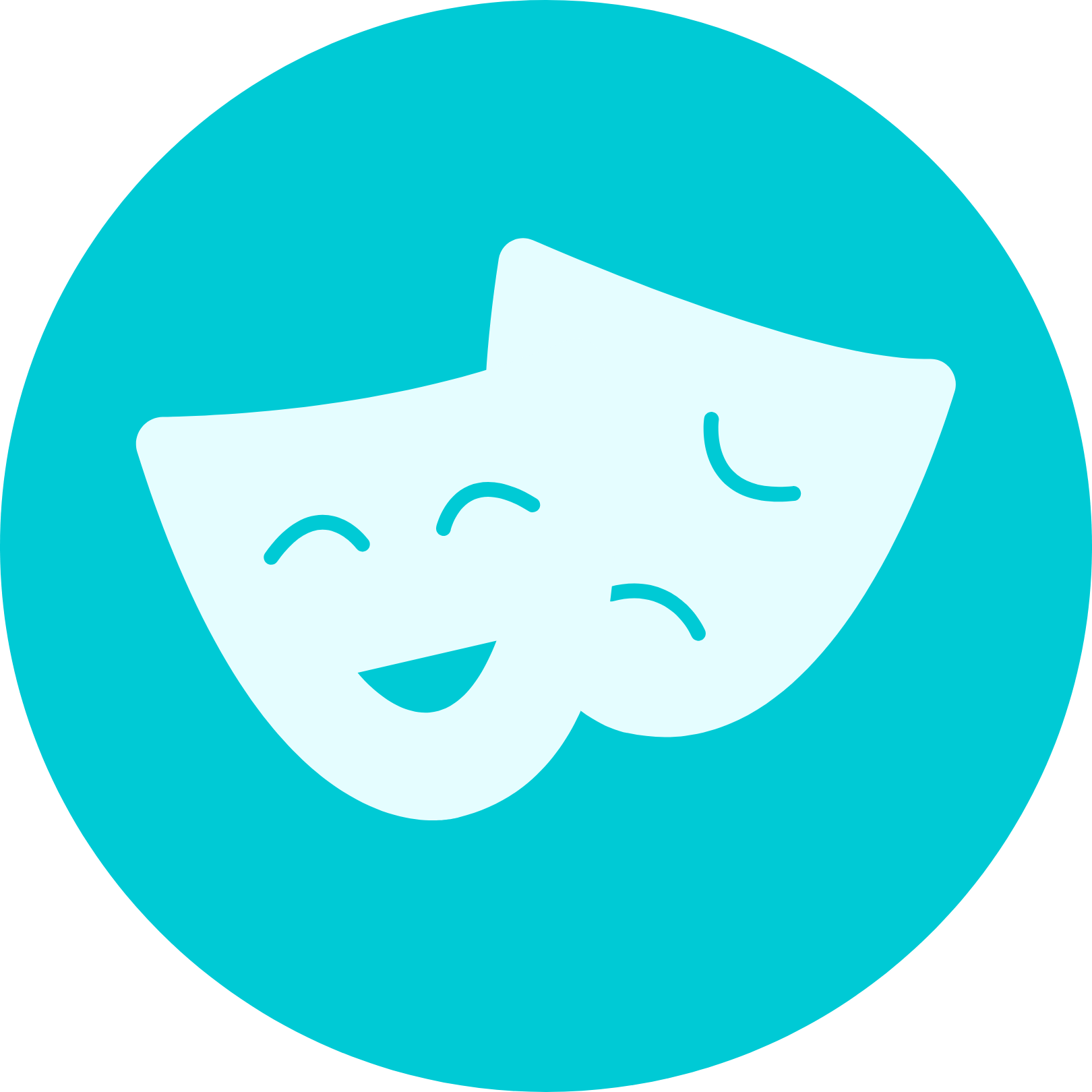 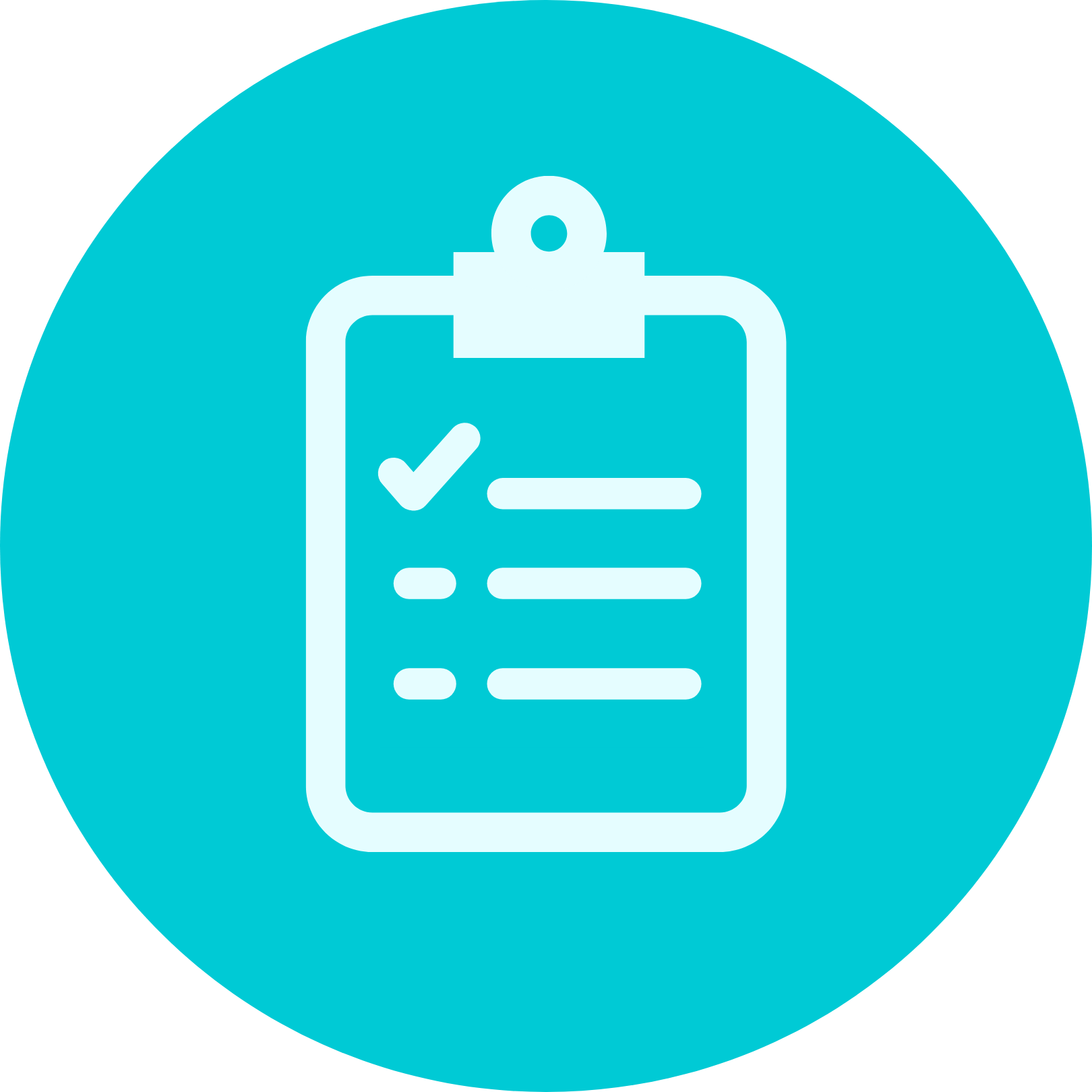 CORE ACTION/
RESULT:
Acceptance
CORE 
THOUGHT: 
Reconciliation
CORE FEELING/
EMOTION: 
Peace
When does your team display Level 5 Energy?
What would it look like to have more Level 5?
[Speaker Notes: Small groups - share aloud
Big groups - can jot down notes or do breakouts as time permits]
Level 6
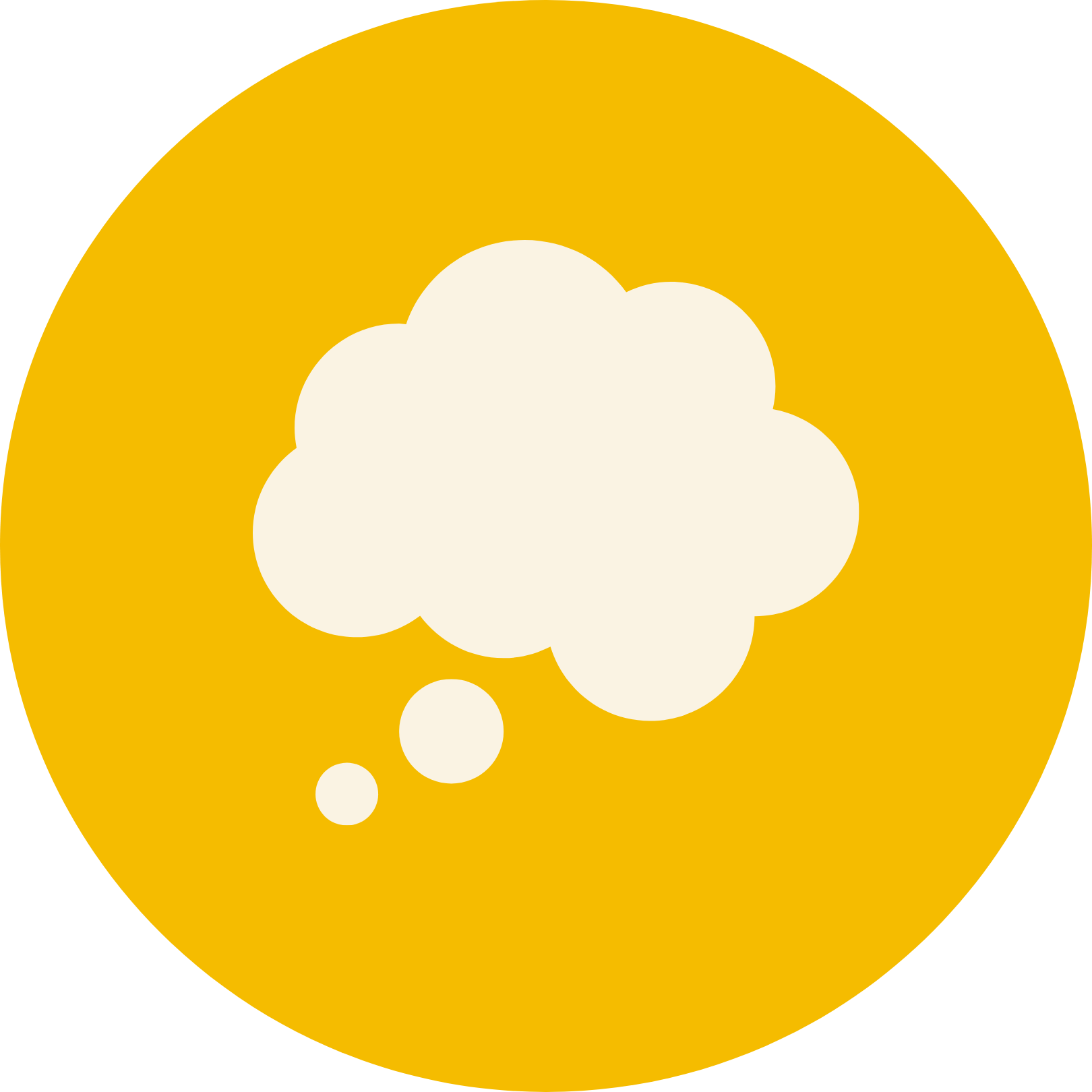 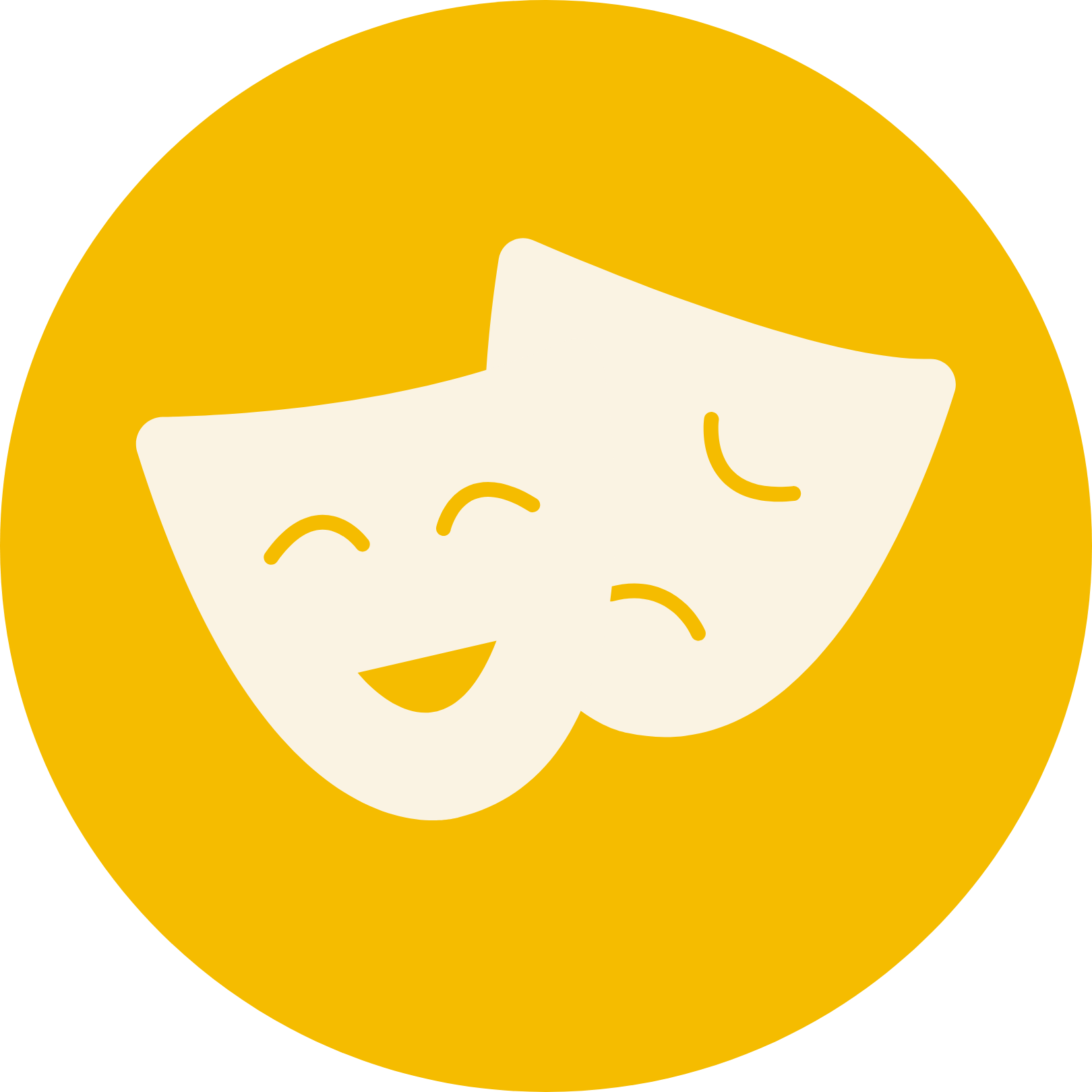 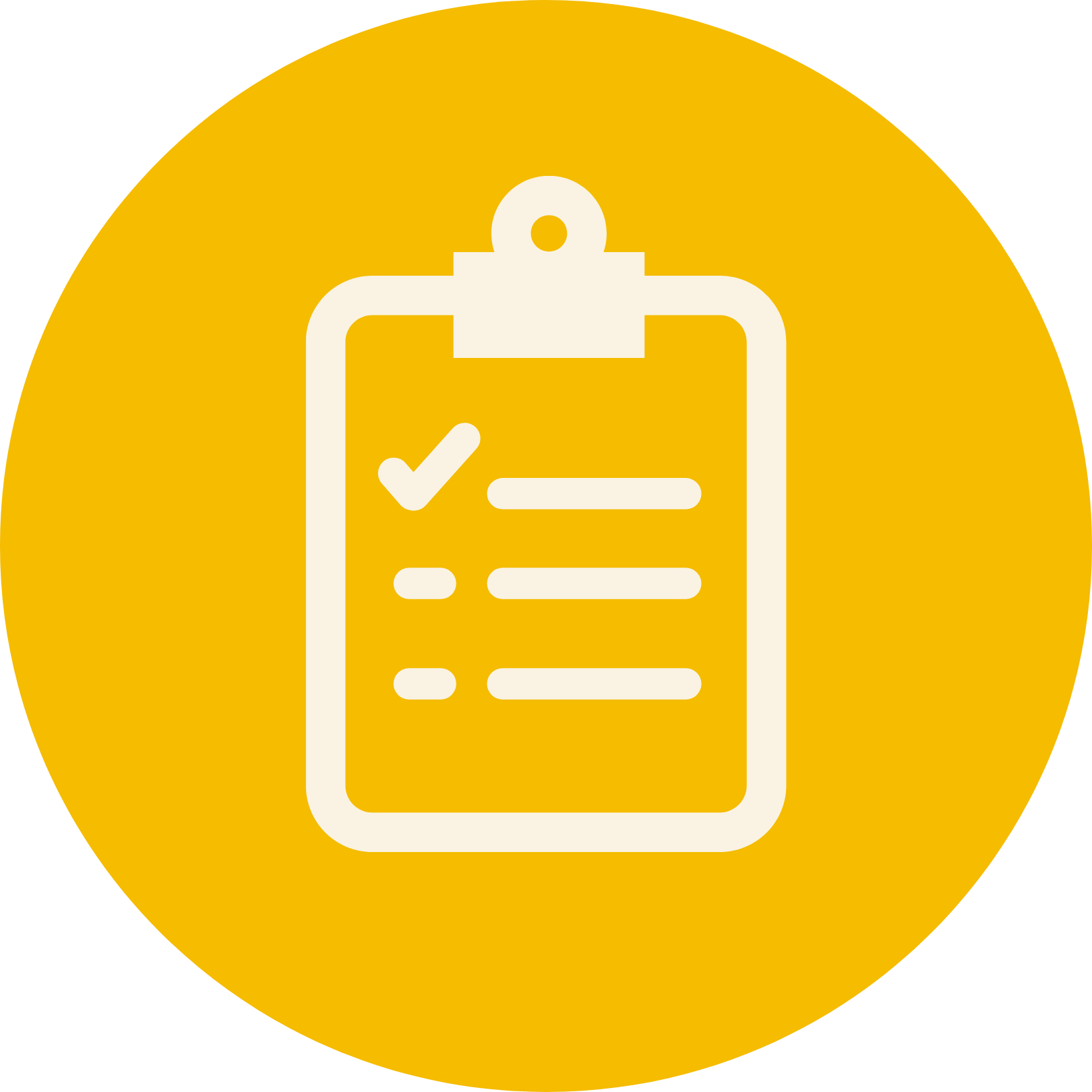 CORE ACTION/
RESULT:
Wisdom
CORE 
THOUGHT: 
Synthesis
CORE FEELING/
EMOTION: 
Joy
When does your team display Level 6 Energy?
What would it look like to have more Level 6?
[Speaker Notes: Small groups - share aloud
Big groups - can jot down notes or do breakouts as time permits]
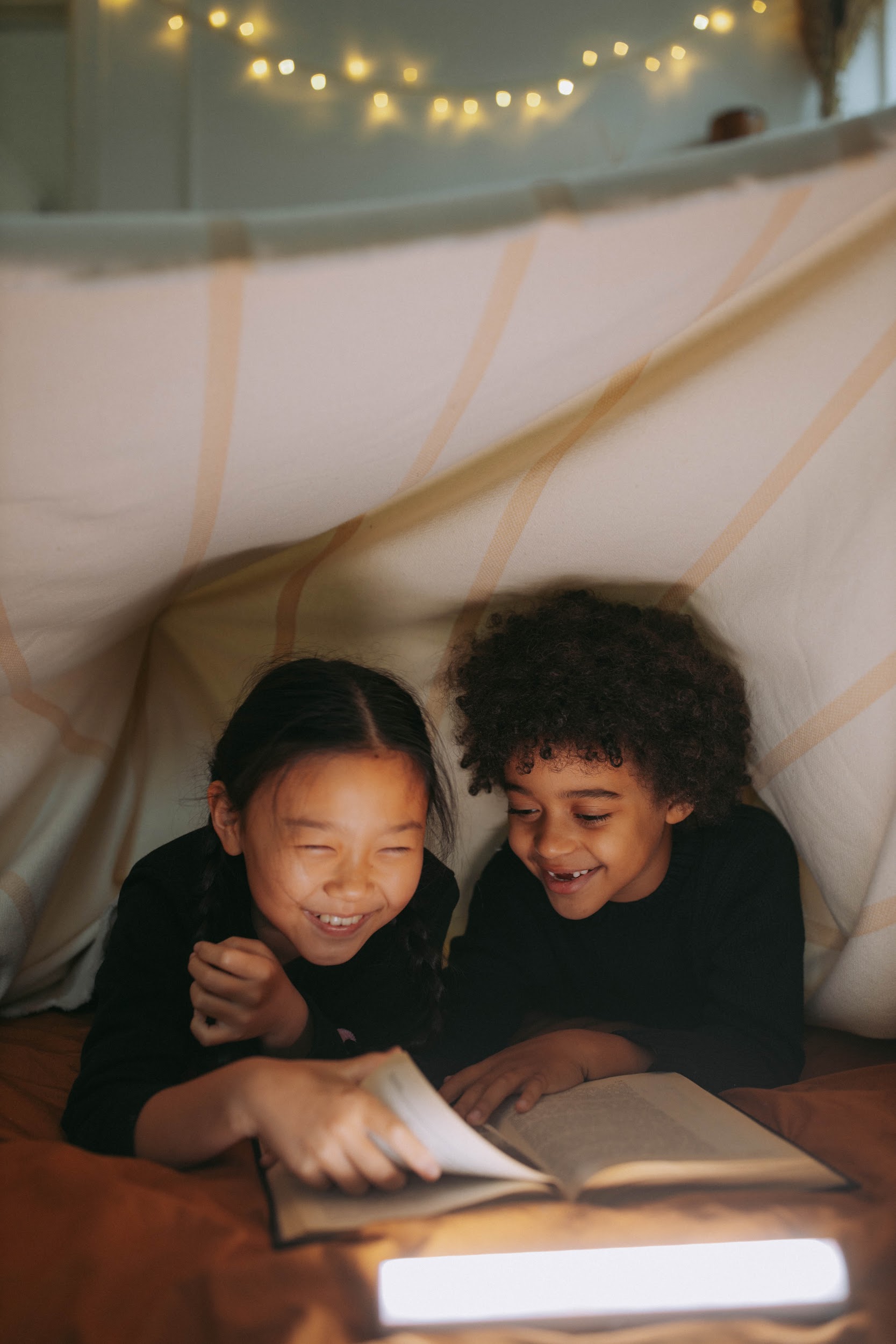 Level 7
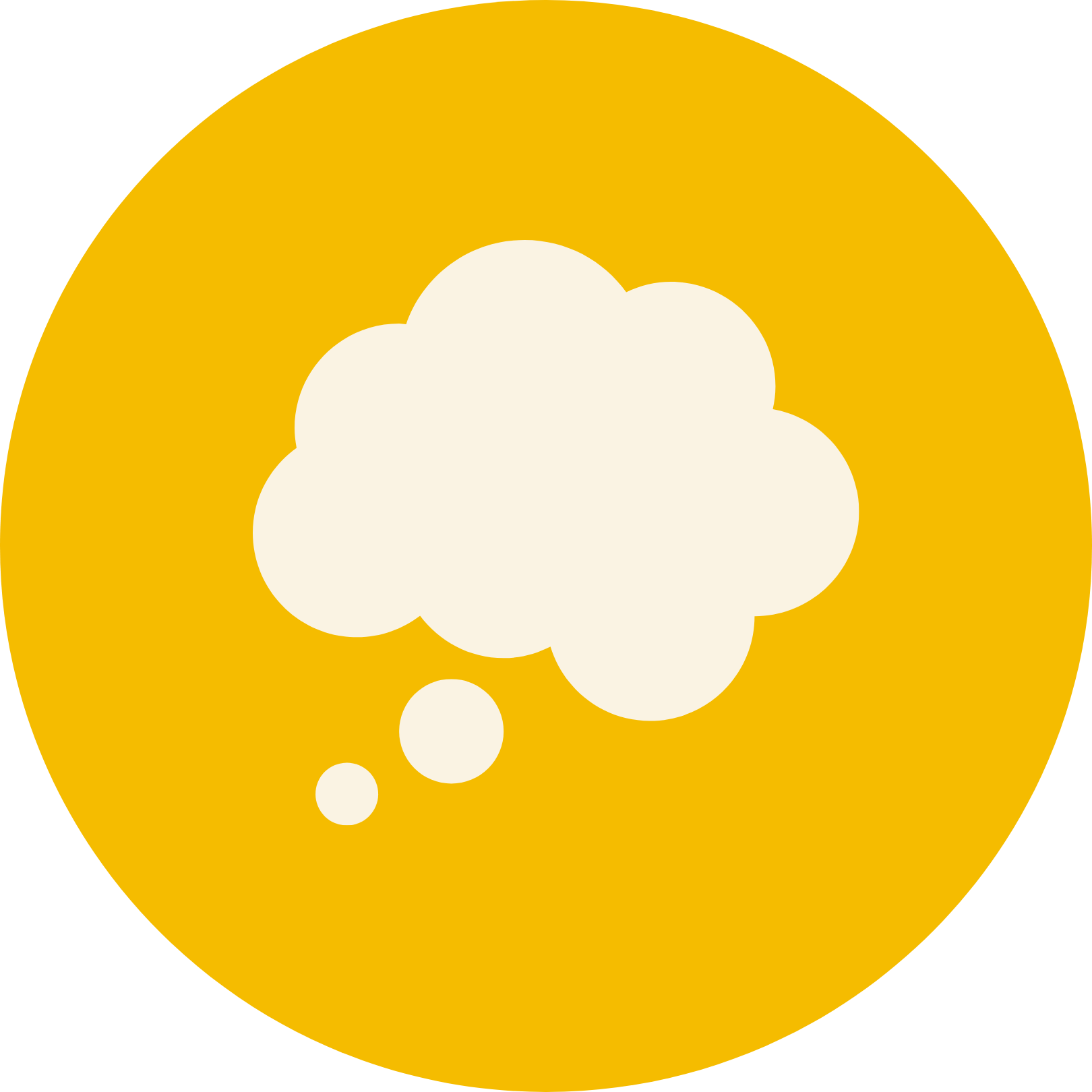 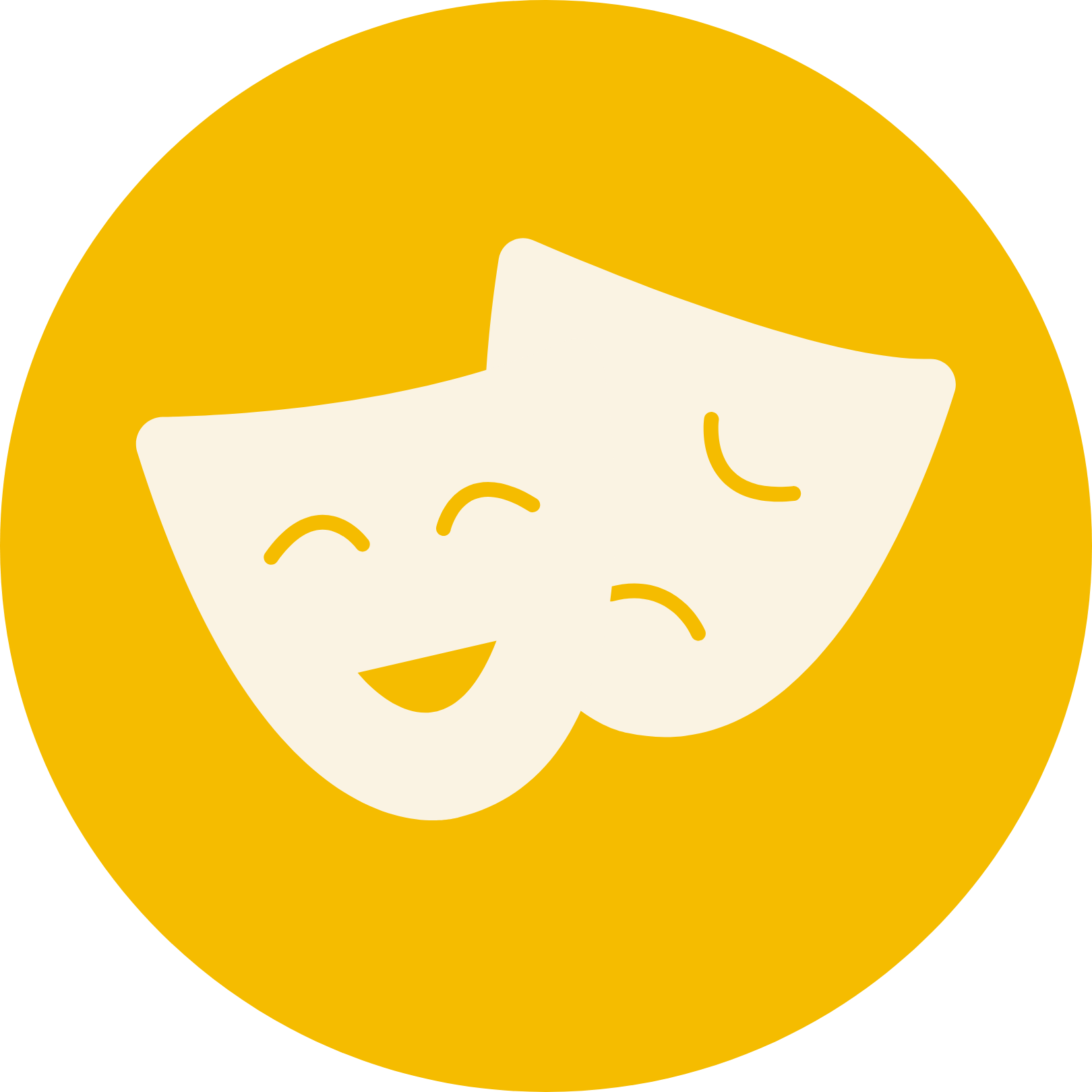 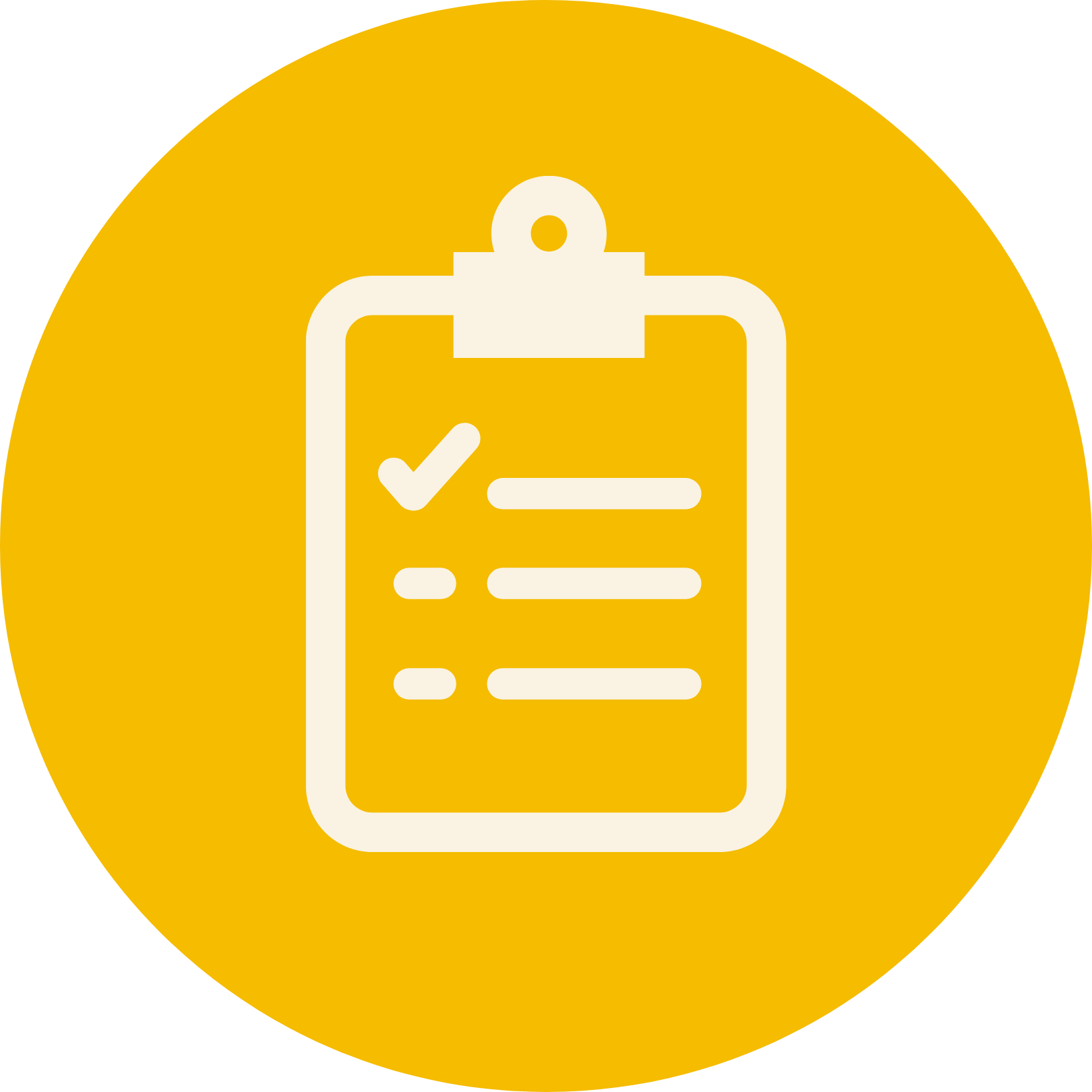 CORE ACTION/
RESULT:
Creation
CORE 
THOUGHT: 
Non-Judgment
CORE FEELING/
EMOTION: 
Absolute Passion
How might Level 7 Energy serve your team?
[Speaker Notes: Small groups - share aloud
Big groups - can jot down notes or do breakouts as time permits]
Group Results
Reflection
What patterns do you notice in the group results?
What surprised you about the results?
Looking back at your pre-meeting questions, how do you think your group’s energy plays a role in both the challenges and strengths of your team?
What’s one thing you can do this week to become more aware of your own Energy Level? Your team’s Energy Level?
What ideas do you have about how to increase Anabolic Energy on your team?
Next Steps
(optional: add your CTA here, package options, etc.)